In the Name of Allah
Food and taste preferences of ants
Investigator: Ali Ghafourian Nasiri
Leader:  Dr. Khajeh
Thanks to: H. Niroomand and M. Rahnama
International young Naturalists’ Tournament
1
Ant
Article
Having a lot of smell
Having  a little smell
Cotton balls
Group of food
Carbohydrate
Proteins
Fruit
2
Fruit
Carbohydrate
Orange
Apple
corn
Potato
Corn
Potato
Salty raw potato
Snack
Pop corn
Salty chips
3
Protein
Chicken meat
Fish
Sheep
meat
Stew s’ meat
Cold stew meat
Hot stew meat
4
Figure1: Preference of ant between a Cotton ball and a Chicken meat
A
Nest of ant
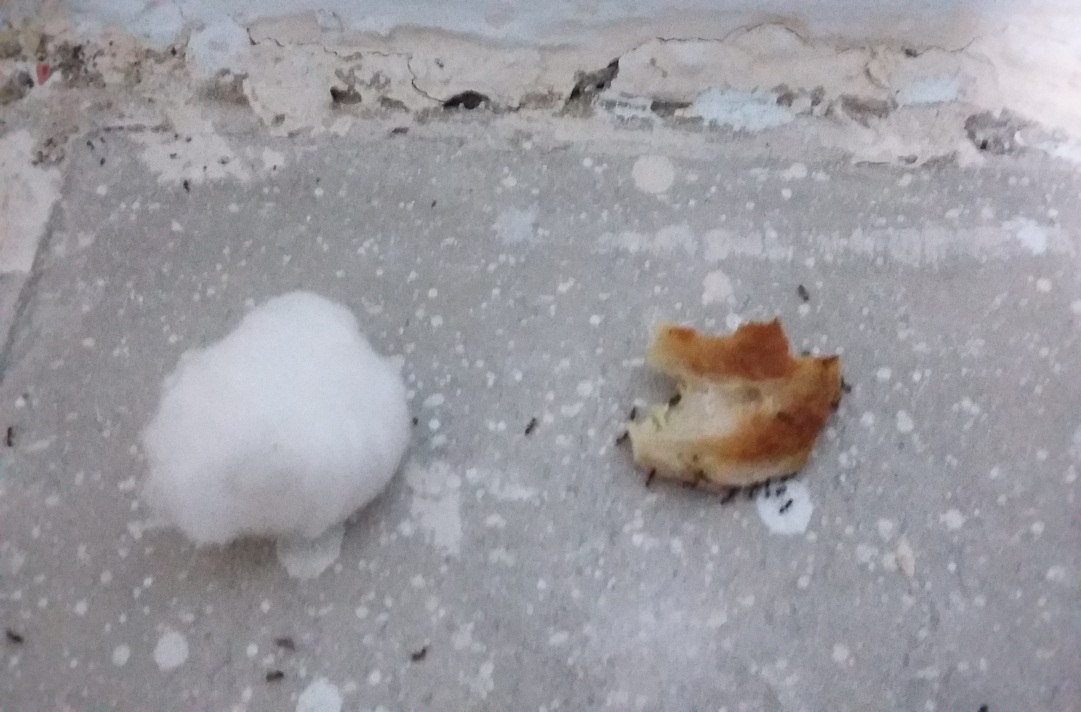 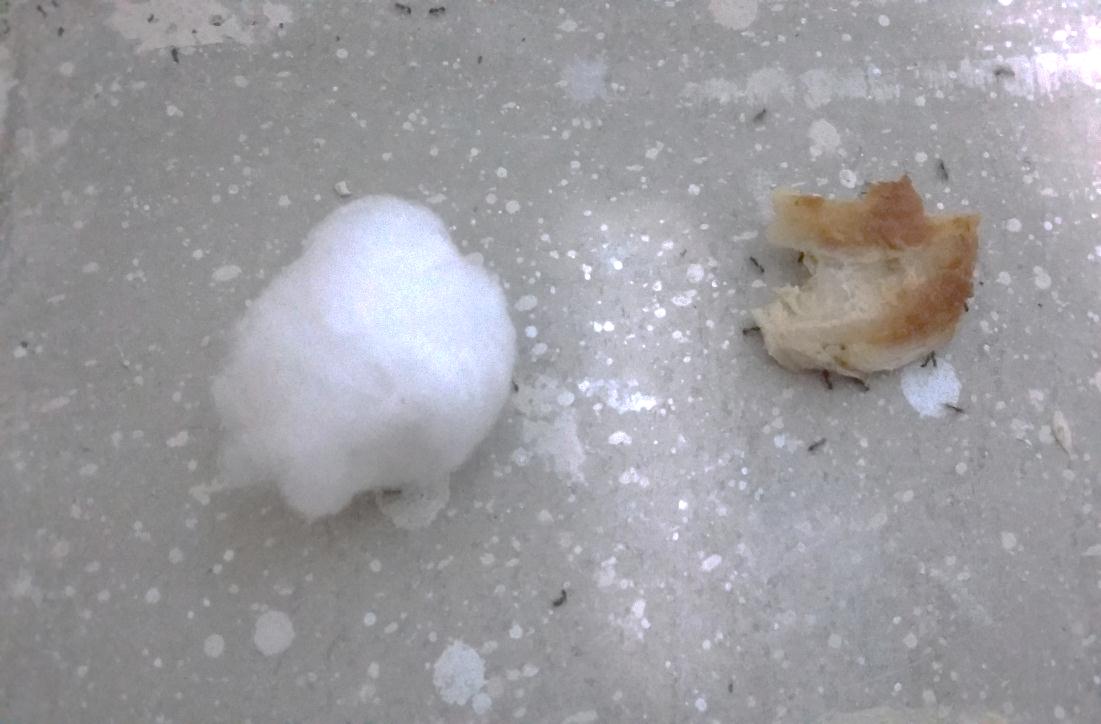 B
C
C
5
Figure2: This test between salty and sweet cotton balls
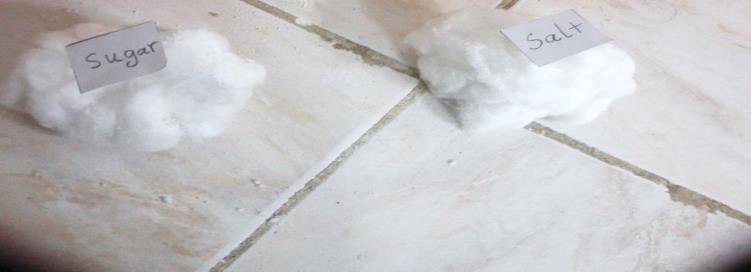 A
Salt
sweet
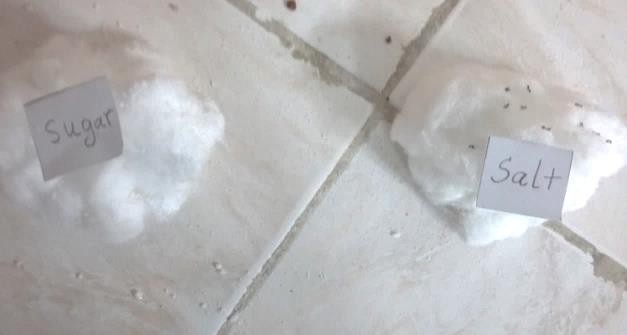 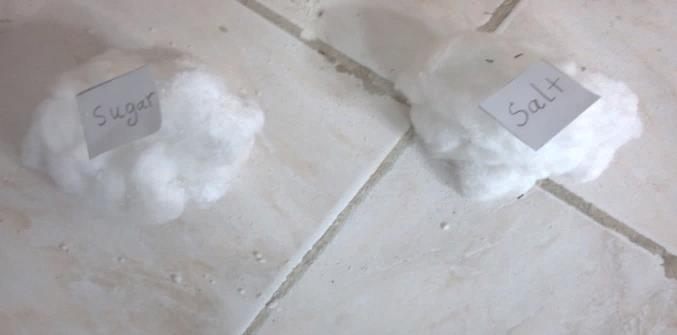 B
C
Salt
Salt
sweet
sweet
6
Figure3: This test between salty and sugar French fries
Figure 2: This test between salt and sugar potato
A
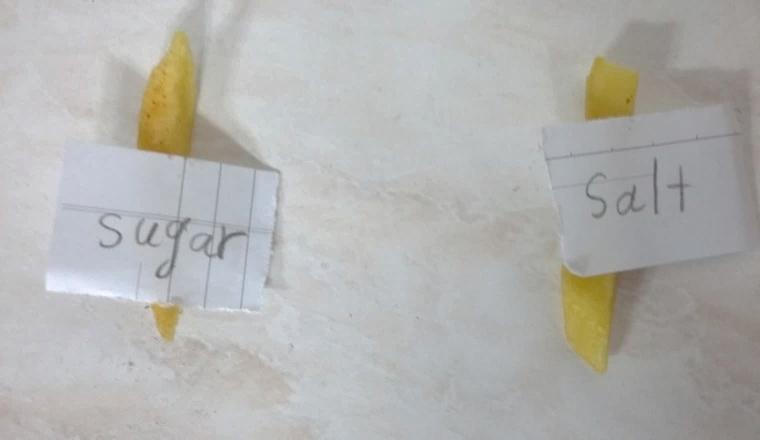 Salt
sweet
B
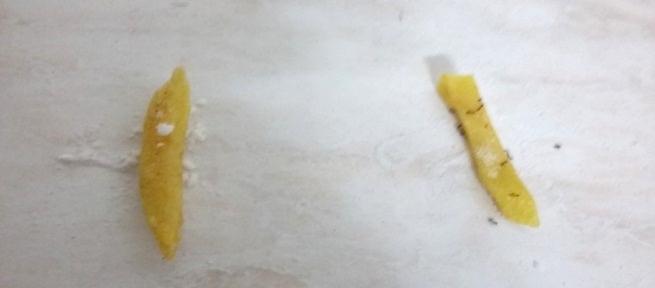 C
Salt
sweet
sweet
Salt
Figure 4: Preference of an between  salt chips and salty  raw potato
Carbohydrate
A
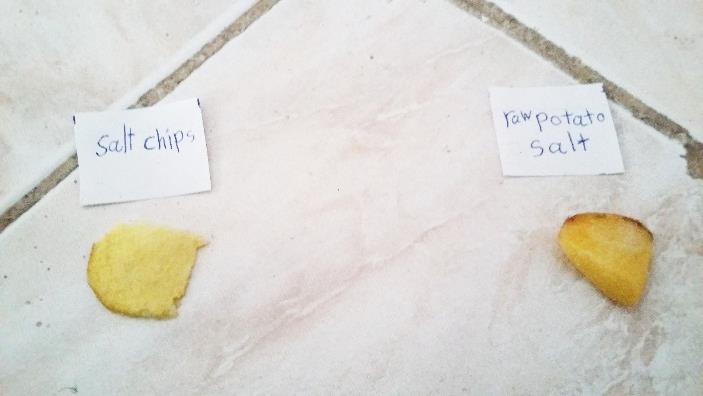 7
Salty raw potato
Salt chips
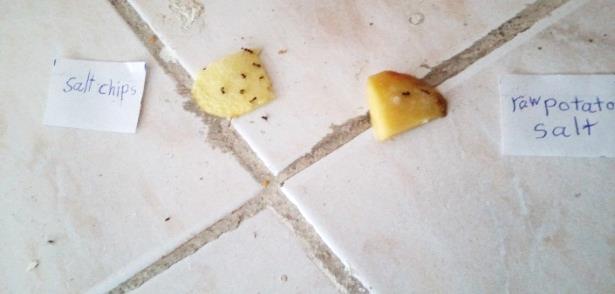 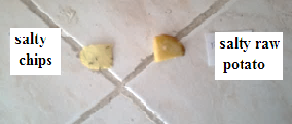 B
C
Salty chips
Salty chips
Salty raw potato
Salty raw potato
8
Figure 5:  This test between Popcorn and Snack
A
Snack
popcorn
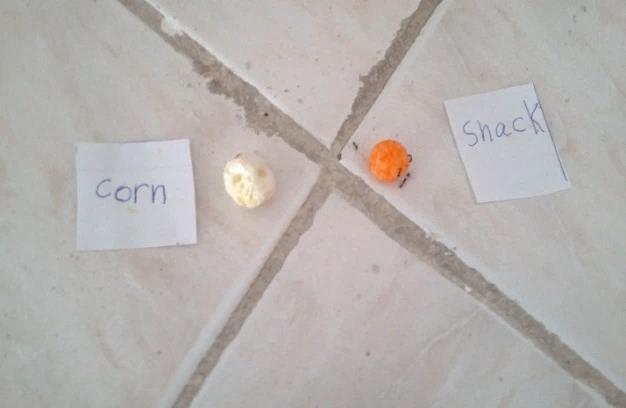 B
Snack
popcorn
C
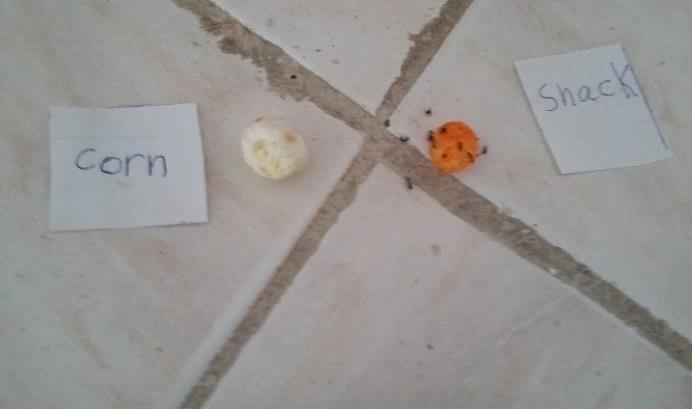 Snack
popcorn
Figure 6: this test between Salty chips and Snack
9
A
Snack
Salty Chips
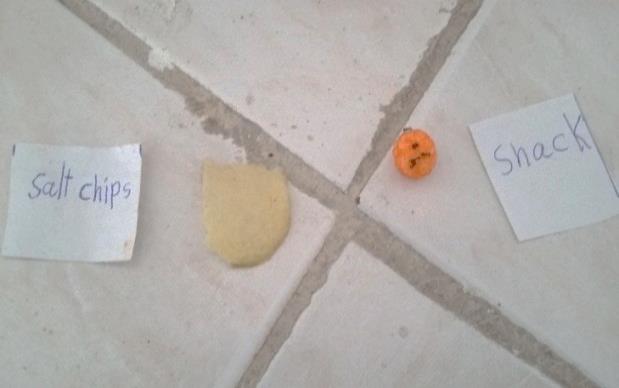 B
Snack
Salty Chips
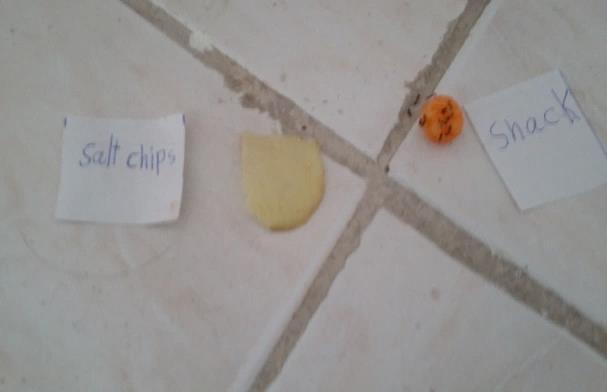 C
Snack
Salty Chips
10
Figure 7: This test  between an Apple and Orange
Fruits
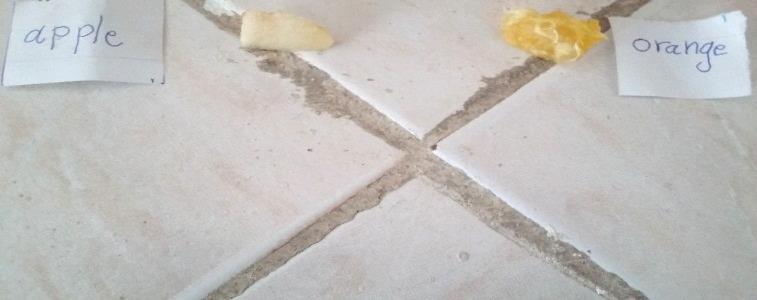 A
Orange
Apple
B
C
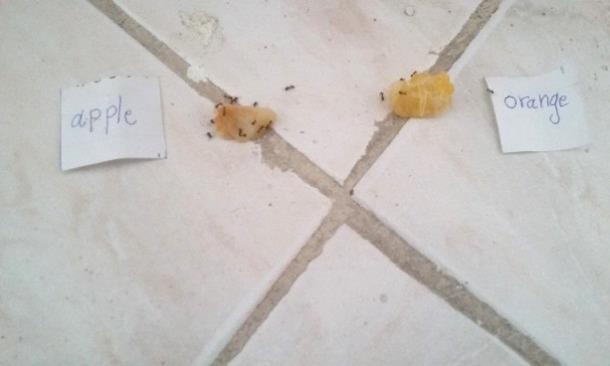 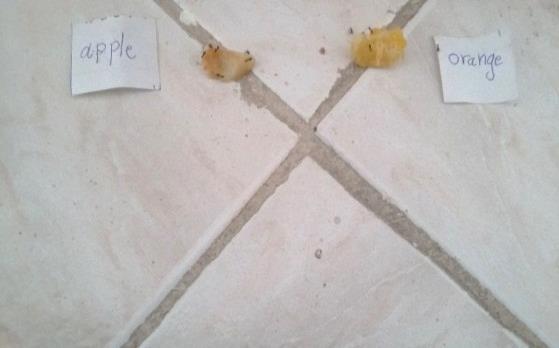 Orange
Orange
Apple
Apple
Figure 8: This test between Cold and Hot stew s ’meat
11
Proteins:
A
Hot stew’s meat
Cold stew’s meat
B
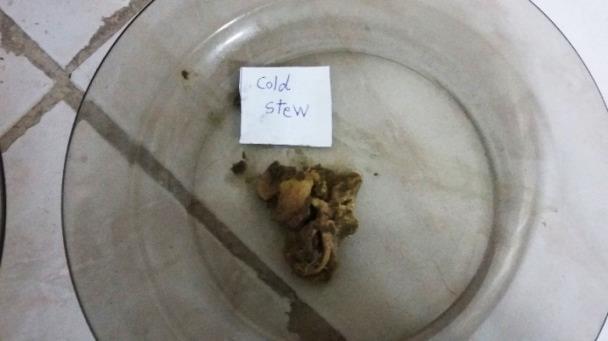 Cold stew’s meat
C
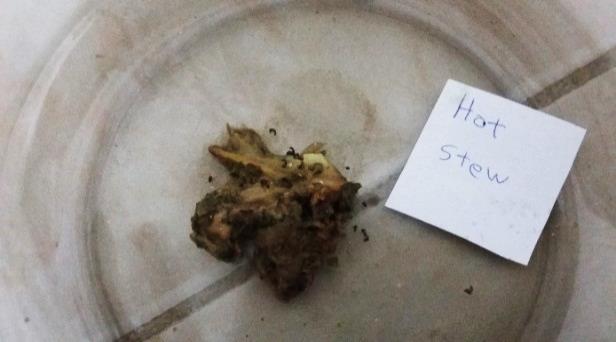 Hot stew’s meat
12
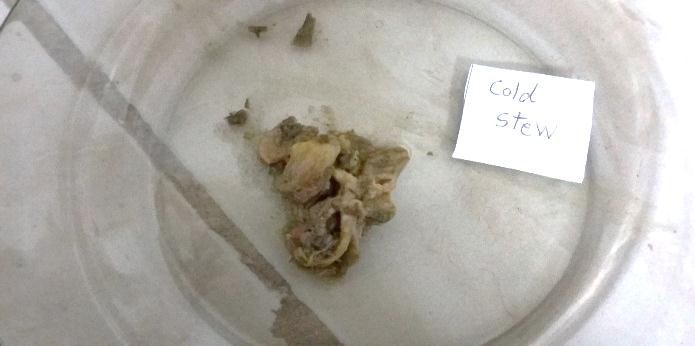 D
Cold stew’s meat
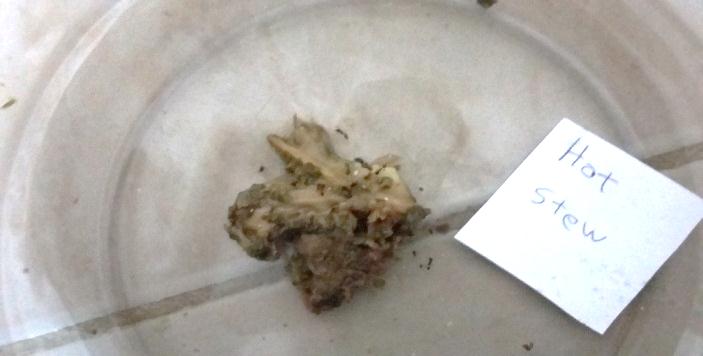 E
Hot stew’s meat
13
Figure 9: This test between Stew ‘s meat and Fish
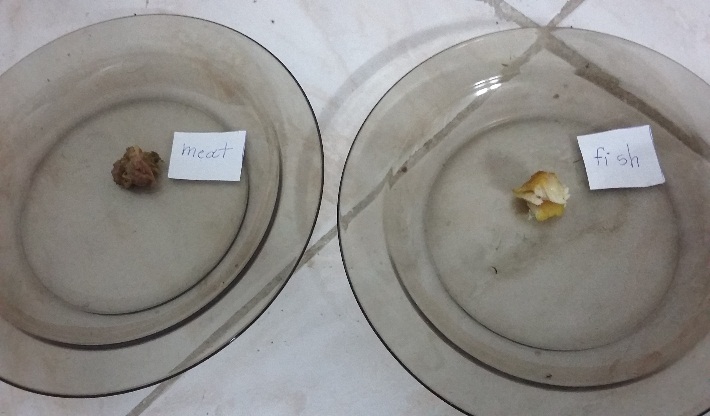 A
Fish meat
Sheep meat
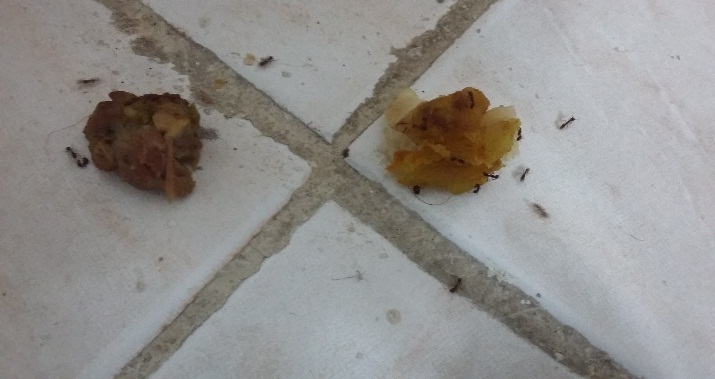 B
Fish meat
Sheep meat
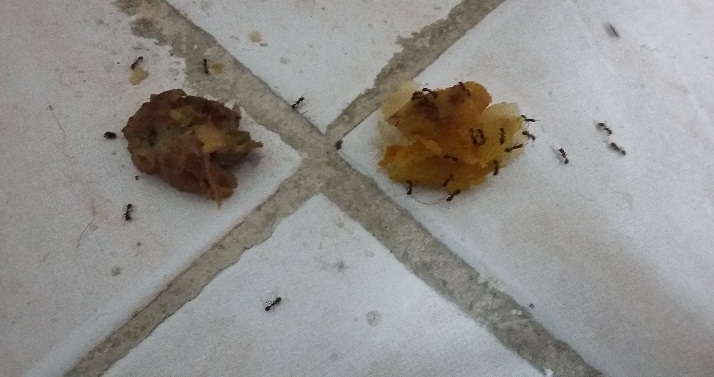 C
Sheep meat
Fish meat
14
Figure 10: Preference of ant between a Snack and an Apple
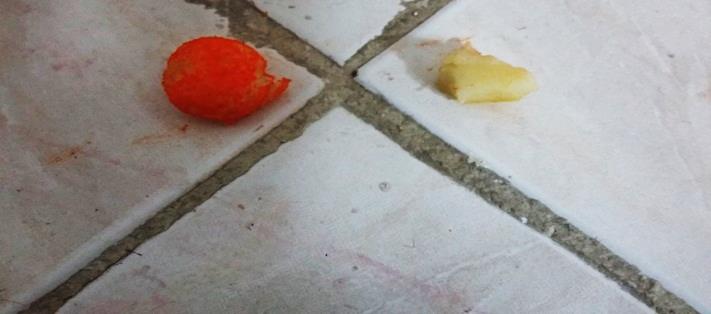 A
Snack
Apple
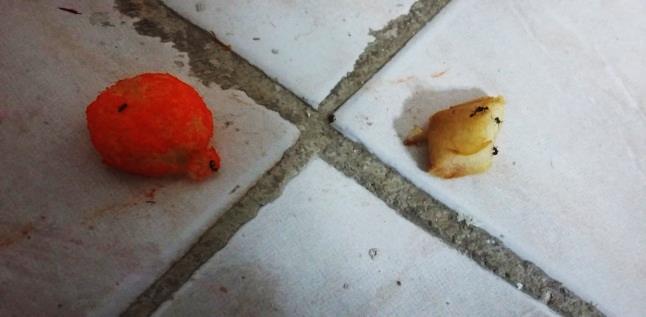 B
Snack
Apple
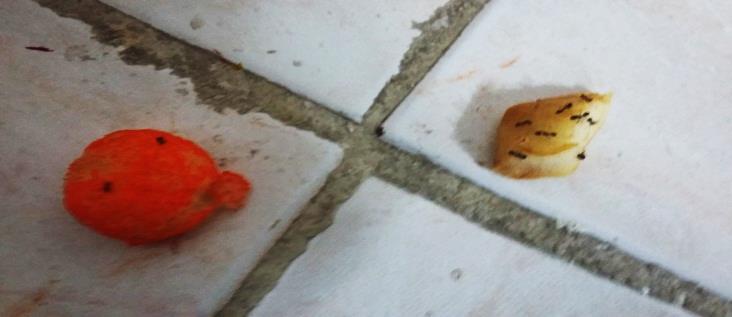 C
Snack
Apple
15
Figure 11: This test between an Apple and a Fish
A
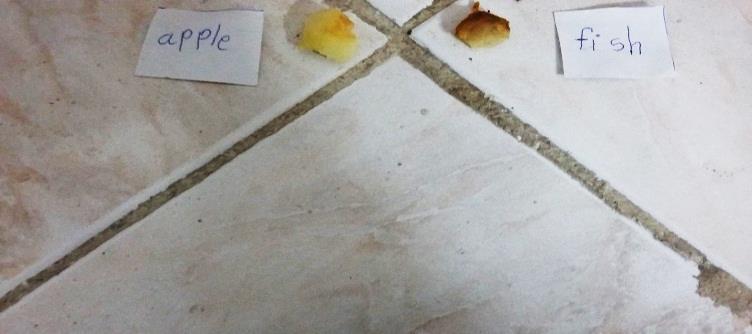 Apple
Fish meat
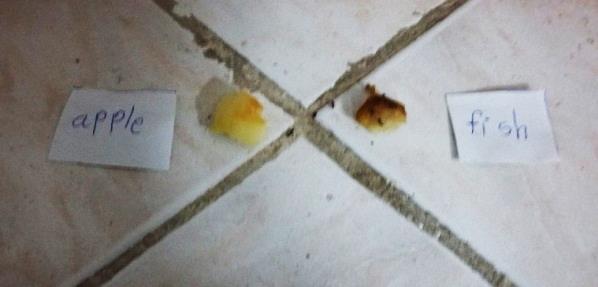 B
Fish meat
Apple
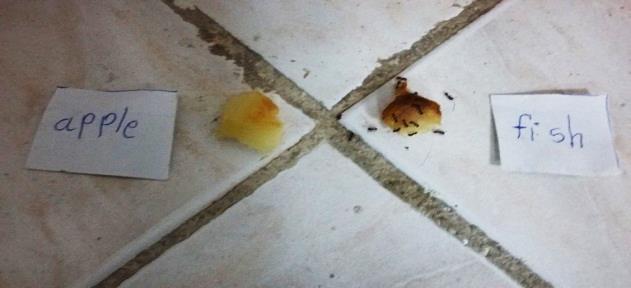 C
Fish meat
Apple
16
Figure12:  preference of ant between a Snack and a Fish
A
Fish meat
Snack
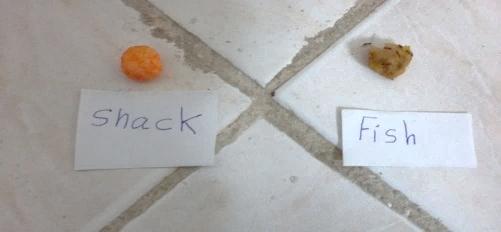 B
Fish meat
Snack
C
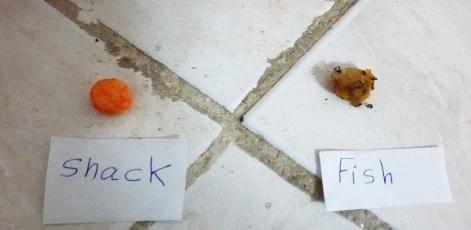 Fish meat
Snack
17
Conclusion
Chicken meat
Sugar cotton balls
Cotton balls
Salty  cotton balls
Salty raw potato
Salty French fries
Sugar  French fries
Salty Chips
Snack
Salty Chips
Popcorn
Snack
Orange
Hot stew’s meat
Apple
Cold stew’s meat
Sheep meat
Fish meat
Snack
Apple
Fish meat
Fish meat
Apple
Snack
18
Materials  that  it  prefer
Has a lot of smell
Has more spicy
Salty ‘s materials
Carbohydrate


(Snack)
Fruits

(Apple)
Proteins

(Fish)
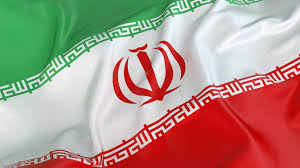 THE END
19
Victory in Iran
Reference

www.hd wall papersnews.com

www.wall.alphacoders.com

www.image2puzzle.com

www.wallpaperhdwide.com